INTRODUCTION
Les immunoglobulines (Ig) sont des glycoprotéines présentes dans le plasma sanguin, les autres liquides biologiques et les sécrétions.

Elles sont synthétisées par les plasmocytes en réponse à une substance étrangère.

Elles sont responsables de l’immunité humorale (activité d’anticorps).

Elles sont hétérogènes.
Ig monoclonale:

On parle d’Ig monoclonale devant la découverte dans le sérum et/ou les urines d’une:

Ig complète caractérisée par un seul type de chaîne lourde et un seul type de chaîne légère.

parfois incomplète et représentée seulement par sa chaîne lourde ou légère.

La découverte d’une Ig monoclonale est une situation médicale fréquente (1 % de la population générale), notamment chez le sujet âgé (5% des patients âgés de plus de 70 ans). 

Sa présence dans le sang confirme l’existence d’un clone lymphoplasmocytaire ou plasmocytaire au niveau du tissu hématopoïétique (moelle ou ganglions).
II- STRUCTURE D’IG
A. Chaînes polypeptidiques:
5 variétés de chaînes lourdes H : α → IgA, δ → IgD, ε → IgE, γ → IgG, μ → IgM
2 types de chaînes légères L : κ ou λ.
Unité structurale de base : H2L2.

B. Organisation des chaînes polypeptidiques:
Présence de ponts disulfures.
inter-chaînes et intra-chaînes.
Organisation en domaines.

C. Autres composants:
Chaînes oligosacharidiques.
Chaînes de jonction : J.
Pièce sécrétoire : S.
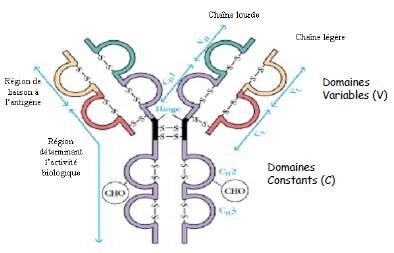 Syndromes immunoproliferatifs
Proliférations anormales de cellules lymphoïdes  T, B, (NK)
Polyclonales / Monoclonales  Bénignes / malignes

le plus svt, monoclonalité = malignité
TRANSFORMATION MALIGNE DES CELLULES  LYMPHOÏDES
Dysregulation du contrôle du cycle cellulaire et de  l’apoptose liés à l’accumulation d’événements oncogéniques  Transformation à différents stades de maturation / différenciation
•Evénements oncogéniques:
  translocations chromosomiques : activation d’un oncogène
 mutations somatiques : oncogènes, gènes suppresseurs de  tumeurs
virus à pouvoir oncogénique : EBV, HTLV
Monoclonalité des maladies  immunoprolifératives
Prolifération à partir d ’une seule cellule-mère :  population de cellules-filles = clone

Les réarrangements des gènes des Ig ou du TCR  caractéristiques de la cellule-mère sont transmis à  toutes les cellules du clone

1 clone B = 1 Ig


1 clone T = 1 TCR
Diagnostic (et suivi)
Morphologie :NFS,  myélogramme, biopsie gg, BM

Immunophénotypage :
cytométrie, histochimie
Lignée
•
Différenciation / Maturation
Immunochimie : Ig  monoclonale

Etudes moléculaires :  réarrangements des gènes du  TCR et des Ig,détection de translocations, de  mutations
Monoclonalité : TCR, Ig
Anomalies génétiques
Notion d'immunoglobuline  monoclonale
Un clone B exprime et sécrète :
une seule chaîne lourde H : VH-DH-JH-CH
une seule chaîne légère L : VK-JK-CK ou VL-JL-CL
un seul type d’immunoglobuline
Monoclonalité = Identité (ADN et protéine)
isotypique : C, C-, C-, CK ou CL
allotypique : Km, Gm, A2m
idiotypique +++

Une	Ig	monoclonale	présente	des	caractéristiques  chimiques homogènes (PM, Pi, S, …).
physico-
Facteurs d'hétérogénéité :
Glycosylation
Polymérisation
Une Ig monoclonale est en règle générale stable.
Ig monoclonales :  Circonstances de découverte
Syndrome
clinique
évocateur
:	myélome,
Waldenström

Signes biologiques d'orientation :
rouleaux d'hématies
VS élevée
hyperprotéinémie ++
protéinurie inexpliquée

Découverte fortuite d'un pic électrophorétique
Principales étiologies des Ig monoclonales
Maladies immunoprolifératives :
Hématologiques	(malignité
liée
au	syndrome
tumoral ou à la pathogénicité de l’Ig monoclonale)
Gammapathie	monoclonale	de  indéterminée (MGUS)
signification
Déficits immunitaires (VIH, greffes de MO,  traitements immunosuppresseurs, …)

Autres: infections, maladies auto-immunes…
Critères de diagnostic  d'une Ig monoclonale
Mono-isotypie : 1 classe de chaîne H
1 type de chaîne L

Charge électrique homogène :
migration	restreinte	à	l'électrophorèse  sous forme d’un «pic» ou d’une «bande»

Ces deux critères doivent être démontrés  simultanément
Homogénéité de charge
Dépot
			Alb

SN
SP
Pic étroit
EPP
Immuno-  Electrophorèse  (IEP)
-
+
Immunofixation
+
-
Ig monoclonales pathogènes
Activité	anticorps	:
anti-IgG	(activité	rhumatoïde),
antigènes	des	érythrocytes	(Ii),	antigènes
du	système
nerveux périphérique (MAG, gangliosides, …)
Propriétés	physicochimiques	:
cryoglobulines,
chaînes légères précipitant dans les tissus…

Complications survenant fréquemment sans  syndrome tumoral patent (MGUS ou stade  précoce d'une maladie immunoproliférative)
MÉTHODES D’ÉTUDE DES Ig
A. Dosage
Quantification immunochimique
Immunonéphélémétrie ou immunoturbidimétrie.

B. Electrophorèse des protéines sériques
Zone diffuse de migration dans les gamma-globulines, (débordant parfois en bêta)
reflet de l’hétérogénéité des immunoglobulines et donc de leur synthèse polyclonale.
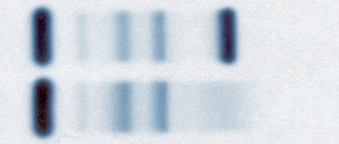 Sérum pathologique 
Sérum normal            
Permet de repérer des anomalies
sur la piste de migration.
MÉTHODES D’ÉTUDE DES Ig
C. Immunofixation:
Permet la caractérisation des chaînes lourdes et des chaînes légères d’une Ig .
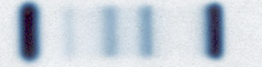 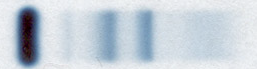 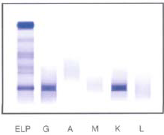 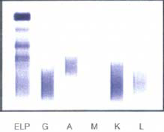 Sérum pathologique IgG K
Sérum normal
PRINCIPALES DYSGLOBULINÉMIES
A. Les Hypogammaglobulinémies
1- Hypogammaglobulinémies physiologiques
2- Hypogammaglobulinémies pathologiques
 déficit primitif
 déficit acquis

B. Les Hypergammaglobulinémies polyclonales
	1- Caractéristiques
	2- Situations pathologiques
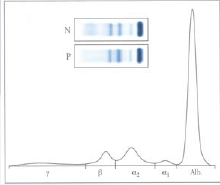 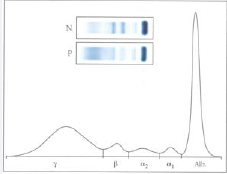 PRINCIPALES DYSGLOBULINÉMIES
C. Les Dysglobulinémies monoclonales:
	1- Caractéristiques
 Définition d’une gammapathie monoclonale
 Nature de l’Ig monoclonale
	2- Analyse de l’Ig monoclonale
 Mise en évidence de l’Ig à l’ELP (1)
 Typage par IF (2)
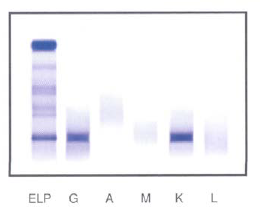 2
1
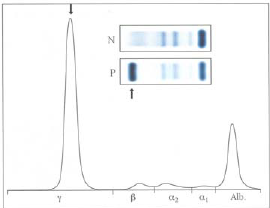 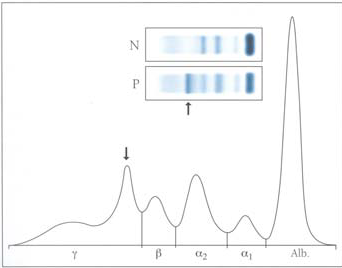 Pièges: Présence de fibrinogène
Sérum hémolysé
Pas d’hypogammaglobulinémie
IF normale
PRINCIPALES DYSGLOBULINÉMIES
C. Les Dysglobulinémies monoclonales:
FORMES DE GAMMAPATHIES MONOCLONALES
Monoclonale: IgA λ
 Biclonale: IgG κ & IgA λ
 Triclonale: IgG κ & IgA λ & IgG λ
 Chaînes légères libres: (Protéinurie; BJ; Light Chain)
	• Exclusive
	• Associée à une paraprotéine
 Myélome non sécréteur (Non Secretory MM)
 La maladie des chaînes lourdes (Heavy chain D).
 Cryoglobulinémie.
CLASSIFICATION DES GAMMAPATHIES MONOCLONALES
La gammapathie monoclonale de signification indéterminée (MGUS)

Myélome multiple:
	• Myélome multiple malin (avéré).
	• Myélome multiple latent.
	• Myélome non sécréteur.

Les désordres lymphoprolifératifs malins:
	• Macroglobulinémie de Waldenström (IgM).
	• Lymphomes & leucémies.

L’amyloïdose systémique primaire (AL).

La maladie de déposition des chaînes légères.

Plasmocytome solitaire ou extramédullaire.

Les maladies des chaînes lourdes.
CLASSIFICATION DES GAMMAPATHIES MONOCLONALES
MGUS (gammapathie monoclonale de signification indéterminée)

- 50 % des cas de gammapathie monoclonales.

- Définie comme une gammapathie monoclonale sans aucun signe clinique ou biologique de myélome, de maladie de Waldenström ou d’une autre hémopathie maligne.

 Sont considérées comme des états pré-néoplasiques car une partie d’entre-elles vont évoluer vers un syndrome immunoprolifératif malin B (risque estimé à 1% par année de suivi).
Les critères diagnostiques de MGUS sont principalement biologiques :

 Taux du composant monoclonal inférieur à 30 g/l (quelque soit le type d'immunoglobuline)
 Hémogramme, de la calcémie et de la créatininémie:
 Protéinurie de Bence Jones négative ou < 300 mg/24 heures
 Plasmocytose médullaire inférieure à 10 %
 Absence de lésion osseuse sur les radiologies standards (crâne, humérus, rachis dorsal et lombaire, bassin, fémurs)
 Suivi évolutif supérieur à 1 an.
VI- CLASSIFICATION DES GAMMAPATHIES MONOCLONALES
2. Myélome multiple:
Symptomatologie:
 Lésions ostéolytiques.
 Hyper-calcémie et hyper-calciurie.
 Réduction des cellules souches normales :
	• Anémie.
	• Thrombocytopénie.
	• Leucopénie.
 Réduction de la prolifération des plasmocytes normaux :
	• Diminution de synthèse des IgG normales.
	• Infections récurrentes.
 Hémorragie.
 Pertes de poids.
 Insuffisance rénale.
 Plasmocytes > 10%.
VI- CLASSIFICATION DES GAMMAPATHIES MONOCLONALES
2. Myélome multiple:
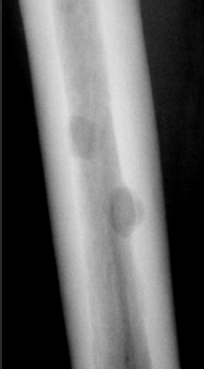 Érosion endostée de la corticale par l'une des lésions ostéolytiques au fémur.
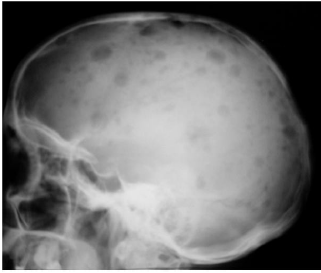 Lésions ostéolytiques à l'emporte-pièce de taille et de forme sensiblement identiques.
CLASSIFICATION DES GAMMAPATHIES MONOCLONALES
2. Myélome multiple: Diagnostic
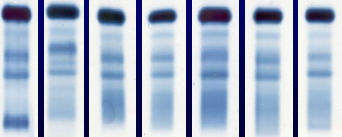 Electrophorèse des protéines sériques et urinaires
sériques
urinaires
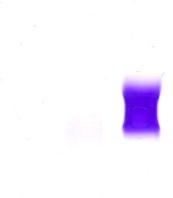 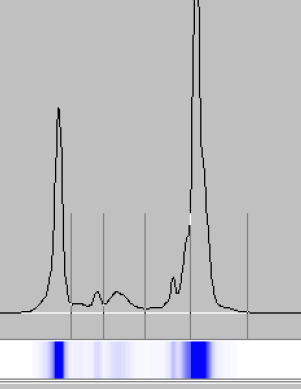 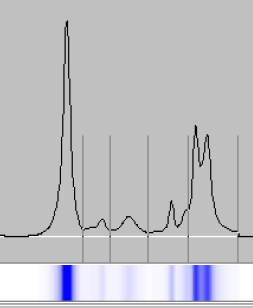 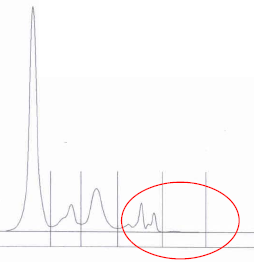 1
2
4
3
Immunofixation:
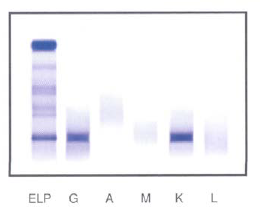 IgG, IgA, chaines légères Kappa, chaines légères Lambda, IgD et très rarement IgE
Myélome et immunoglobulines  monoclonales
Urines
Chaîne légère  monoclonale isolée  dans plus de 90%
Absence d'immunoglobuline  monoclonale sérique  Environ 15% des cas
VI- CLASSIFICATION DES GAMMAPATHIES MONOCLONALES
Classification de Salmon et Durie
2. Myélome multiple:
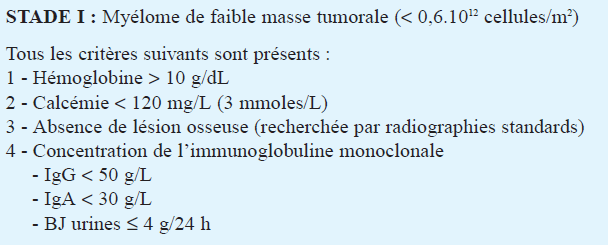 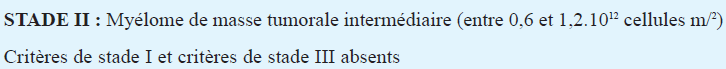 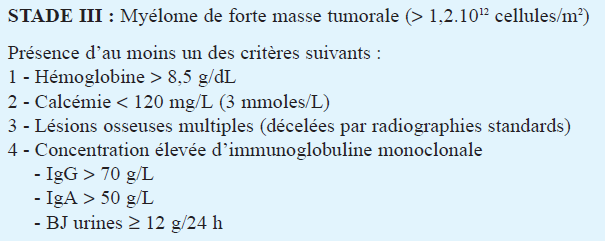 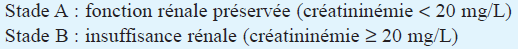 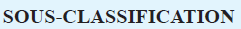 Critères diagnostiques
CRITERES MAJEURS
Tumeur plasmocytaire
Plasmocytose médullaire	> 30 %
Pic	monoclonal	sérique	(IgG>35g/l	ou	IgA>20g/l	)	ou	BJ  urinaire >1g/24h
CRITERES MINEURS
Plasmocytose médullaire 10-30%
Taux du pic plus bas (< aux valeurs en III)
Lesions ostéolytiques
Diminution des Ig polyclonales
DIAGNOSTIC POSITIF :
1 critère majeur + 1 critère mineur  ou
3 critères mineurs incluant a et b
VI- CLASSIFICATION DES GAMMAPATHIES MONOCLONALES
2. Myélome multiple:
Facteurs pronostics
Non immunologiques

• Hémoglobine (Hb)
• Calcémie
• Créatinine
Immunologiques ++++

Sérum:
• Bêta-2-microglobuline (β2-M)
• Albumine
 Sang:
• Délétion du chromosome 13

 Sous investigation:
Dosage des chaînes légères libres sériques
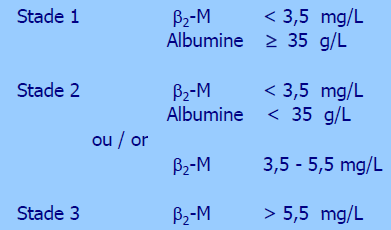 CLASSIFICATION DES GAMMAPATHIES MONOCLONALES
Maladie de Waldenström :
Définition
· prolifération de lymphocytes et de plasmocytes
· produisant une grande quantité d’un composant monoclonal Ig M.

Clinique

Signes généraux    Asthénie, fièvre, infections, sudations nocturnes, amaigrissement.
Signes hyperviscosité : · Troubles visuels: oedème papillaire, diplopie.
                                              · Instabilité, vertiges, céphalées, surdité brutale.
                                              · Somnolence, coma.
                                              · Décompensation cardiaque.
Saignements nasaux, gingivaux, digestifs.
Envahissement tumoral  Polydénopathies, hépatosplénomégalie, ictère.
Atteintes spécifiques d'organe:
	· Rein: insuffisance rénale, syndrome néphrotique (amyloidose) << myélome.
	· Neuropathie sensitivo-motrice périphérique:
paraprotéine: anti-MAG (myelin-associated antigen)
Lésions ostéolytiques << myélome
CLASSIFICATION DES GAMMAPATHIES MONOCLONALES
3. Maladie de Waldenström :
Biologie:
· Anémie
· Augmentation volume plasmatique
· Formation rouleaux GR  élevation de la VS
· Lymphocytose sang périphérique
· Composant monoclonal zone gamma
· Peu modification IgG et IgA (< myélome)
· Chaînes légères urines: 20% patients
· Cryoglobulines
· Biopsie médullaire: infiltration cellules lymphocytaires ou plasmocytaires; présence de Mastocytes ≠ myélome.

Pronostic
· Survie médiane: 5 ans
· Facteurs mauvais pronostic: âge, anémie, cytopénies, cryoglobulinémie, amaigrissement, symptômes généraux.
CLASSIFICATION DES GAMMAPATHIES MONOCLONALES
3. Maladie de Waldenström :
Electrophorèse des protéines sériques et urinaires        +
Immunofixation:
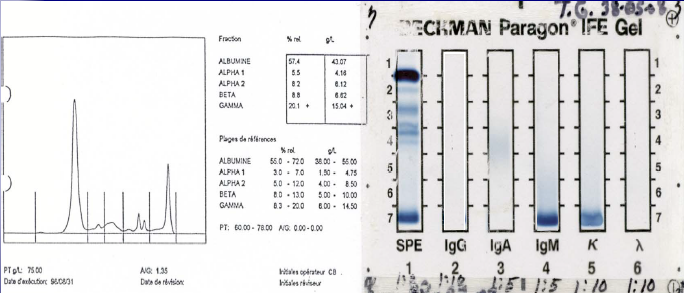 CLASSIFICATION DES GAMMAPATHIES MONOCLONALES
4. Maladie des chaînes alpha:
Est un syndrome immunoprolifératif, 
Localisé principalement à toute la longueur du grêle et aux ganglions mésentériques,
Synthétisant une immunoglobuline A anormale monoclonale, faite d'une chaîne alpha incomplète et sans chaînes légères.

La grande majorité des patients ont entre 15 et 35 ans.

Clinique est dominé par:
une diarrhée chronique avec malabsorption ++++.
vomissements intermittents.
asthénie, une anorexie.
adénopathies abdominales. 

Diagnostic biologique dans le sérum et d'autres liquides
Protéine anormale n'est retrouvée par l'électrophorèse du sérum que dans 50 % des cas. 
L'identification de la protéine de la MCalpha repose sur l'immunosélection-immunoélectrophorèse.
[Speaker Notes: Le diagnostic des maladies des chaînes lourdes et celui du syndrome lymphoprolifératif sous-jacent passe par l’analyse histologique des tissus atteints et l’analyse du sérum ou des urines.L’histologie couplée aux immunomarquages montrera une population monoclonale positive pour une chaîne lourde mais négative pour les deux chaînes légères kappa et lambda.La mise en évidence du pic monoclonal est de fréquence variable et dépend du type de maladies des chaînes lourdes. Si la protéine anormale est présente à l’immunofixation, elle est constituée d’une chaîne lourde (alpha/gamma/mu) sans être associée à une chaîne légère.]
VI- CLASSIFICATION DES GAMMAPATHIES MONOCLONALES
5. Gammapathies monoclonales associées à une pathologie non lymphoïde:
Les affections en cause sont principalement de quatre types : 

Infections: 
	Bactérienne (endocardite, ostéomyélite, salmonellose), parasitaire et surtout virale.
	Les infections aiguës  (EBV, CMV) Gammapathie monoclonales transitoires. 
	Les infections chroniques (VIH) Gammapathie monoclonales permanentes.
	VHC  gammapathie monoclonale + activité de type cryoglobulinémie.

Maladies auto-immunes: 
Toutes les hépatopathies chroniques (nutritionnelle, auto-immune, virale, toxique..) peuvent s’accompagner d’une gammapathie monoclonale.

Hépatopathies: 
Syndrome de Goujerot-Sjögren primitif ++++

Certains déficits immunitaires: 
Primitif ou acquis peut être associé à une gammapathie monoclonale.
Signification des gammapathie monoclonales
Les étiologies des dysglobulinémies monoclonales sont très variées mais peuvent être classées et résumées en trois grands cadres nosologiques :

MGUS (gammapathie monoclonale de signification indéterminée)

Hémopathies malignes.

Gammapathies associées à une pathologie non lymphoïde